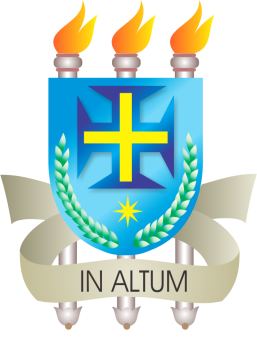 11º Simpósio de Ensino, Extensão, Inovação e Pesquisa
 30° Seminário de Iniciação Científica 
5 a 8 de novembro de 2024
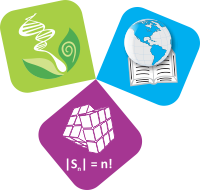 Título do trabalho (Calibri - corpo 32)
Id (Calibri – corpo 30)Nome do(a) autor(a) (Calibri – corpo 24)

Nome do(a) orientador(a) (Calibri – corpo 24)
Programa: PROIC/PIBITI/OUTROS (escolher) – (Calibri - Corpo 20)
Bolsa (inserir, se for o caso) - (Calibri – Corpo 20)
Informe, quando couber, a autorização legal para execução da pesquisa 
- (Calibri – Corpo 18)
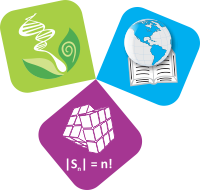 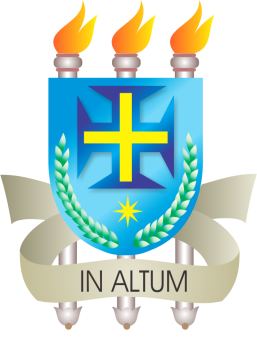 Título em Calibri (corpo 24)
Texto em Calibri (corpo 24 ou mínimo 20 máximo 28)
Figuras
Atentar para as normas para elaboração da apresentação na página do evento (https://propp.uesc.br/sic/)
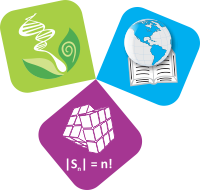 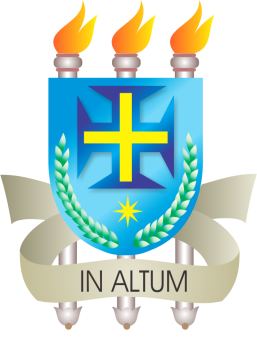 Título em Calibri (corpo 24)
Texto em Calibri (corpo 24 ou mínimo 20 máximo 28)
Figuras
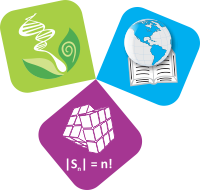 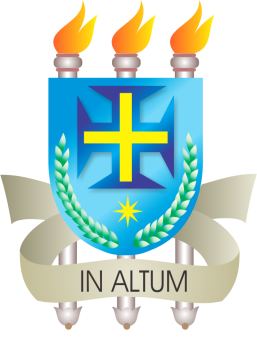 Título em Calibri (corpo 24)
Texto em Calibri (corpo 24 ou mínimo 20 máximo 28)
Figuras
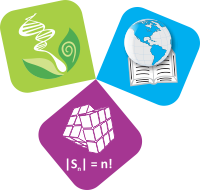 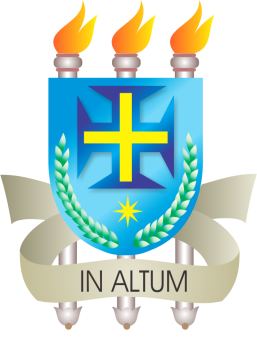 Título em Calibri (corpo 24)
Texto em Calibri (corpo 24 ou mínimo 20 máximo 28)
Figuras